Edukační (výchovné a vzdělávací) cíle
1
Prvky edukačního procesu
cíl edukace(určuje obsah)
edukátorpedagog
edukantvychovávaný
prostředkyedukace
podmínkyedukace
efektyedukace
2
Cíle a efekty edukace
efekty edukace = produkty edukačních procesů(důsledky a účinky pro člověka i celou společnost)
?
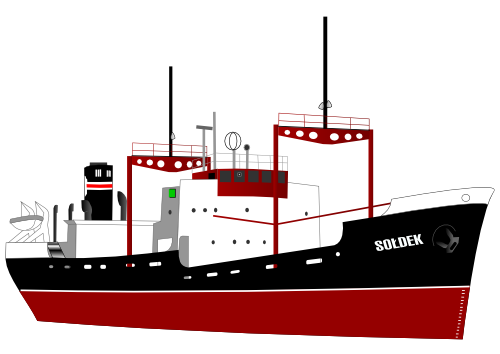 cíl edukace(určuje obsah)
3
Cíle edukace (výchovy a vzdělávání)
určují zaměření (směřování, „horizont“) edukační činnosti = 
představa (ideál) předpokládaných a žádoucích vlastností, jež lze edukací získat
i negace cíle = cíl („tady a teď)
historická kategorie:- mění se s epochou, státem a národem - s filozofií a kulturou → dnešek? 
autonomní a samostatně myslící člověk (méně manipulova-telný) a spoluobčan (státu, EU, světa) přispívající k rozvoji pluralitního, demokratického a udržitelného světa
4
Aktuální zaměření cílů edukace
udržitelný rozvoj (environmentální gramotnost) 
multikulturnost (interkulturnost) 
irenismus (Eiréné = bohyně míru, Řím = Pax)
řešení problémů (např. láska – sex – odpovědnost)
schopnost argumentovat – kritika, kooperace
rozvoj zájmů (obrana proti drogám ap.) ← sportovní, umělecké, …
informační gramotnost
finanční gramotnost
pohybová + zdravotní gramotnost 
...
5
Alternativy edukačních cílů
individuální a sociální (pro jedince – pro společnost)
obecné a specifické (společné veškeré výchově, tj. plný rozvoj jedince – dané oborem, profesí, zájmy, …)
materiální a formální (informativní a formativní) –(osvojení konkrétní látky, vědomostí a dovedností – rozvoj schopností – komplex = rozvoj kompetencí)
6
Alternativy edukačních cílů
adaptační a anticipační (zaměřené k přítomnosti – k budoucnosti)
teoretické a praktické (těžiště ve vědomostech – v dovednostech – + postoje = kompetence)
autonomní a heteronomní 	(stanoví si jedinec sám – určují je druzí: rodič, pedagog, skupina, společnost, …)
7
Alternativy edukačních cílů
cíle jednotlivých oblastí výchovy:- jazykové a vědecké- mravní a estetické- tělesné, pracovní, dopravní, ...
…


mnohostranný rozvoj, zdravá osobnost, moudrý a dobrý člověk, ...
8
Vzdělávací (didaktické) cíle
nejčastěji ve formě cílů výuky
vymezují: záměr i výsledek výuky
současné vymezení – dosahované kompetence = způsobilosti = komplex vědomostí, dovedností, schopností a postojů
typy vzdělávacích cílů: - oborové- předmětové, ročníkové, pro témata, výukové situace, ... - …
9
Cíl edukace = příprava k sociálním rolím
Sociální role
= očekávaný způsob chování, které se váže k určitému sociálnímu statusu 
sociální status = pozice v sociální struktuře
každý zastává ve svém životě řadu sociálních rolí
typy rolí – nadřízené (pedagog), podřízené (žák), souřadné (kolega), ...
Edukace = příprava na život = příprava k sociálním rolím = rozvoj adekvátního chování
10
Cíl edukace = příprava k sociálním rolím
Pohled do historie
Platón – společná role – občan (viz řecká demokracie), oddělené role – filozofové + strážci + výrobci
středověk – společná role křesťan, oddělené role – rytíř, kněz – vzdělanec, poddaný, měšťan
Rousseau – Člověk + profese
11
Cíl edukace = příprava k sociálním rolím
Pohled do historie – rozvoj liberální společnosti 19. století 
Herbert Spencer (1820–1903) britský sociolog, filozof a pedagog
cíl výchovy = příprava k životu
život = životní funkce (role) → edukace pro:- přímou sebezáchovu („přežití“)- nepřímo sebezáchovu (příprava na profesní činnosti)- rodičovskou roli- sociální (občanskou) roli- volný čas (koníčky a záliby – umění)
12
Cíl edukace = příprava k sociálním rolím
edukace = rozvoj jedince pro ty sociální role, které má ve společnosti zastávat 
selhání jedince stále více postihuje celou společnost (dopravní katastrofy, ekologické katastrofy – Černobyl, vadné potraviny, politické i sportovní aféry, ...)
úkol dlouhodobý, celoživotní, permanentní: - děti bezděčně cítí potřebu připravovat se pro život –   viz spontánní dětské hry- senioři a nové úkoly (IT gramotnost, …)
13
Cíl edukace = příprava k sociálním rolím
příprava jedince jako občana (např. analýza nástupu fašismu = selhání demokratických občanských mechanismů)
role kvalifikovaného a úspěšného pracovníka
ochránce a tvůrce životního prostředí (udržitelný rozvoj, upřednostnění duchovních hodnot před konzumním stylem života, dobrovolná skromnost, …)
odpovědné partnerství = tolerance, pochopení, podpora, …
role rodičovská – nenahraditelná výchovná péče rodiny, …
14
Cíl edukace = příprava k sociálním rolím
úloha jedince jako účastníka kulturního života →
člověk jako uživatel hodnot = rozvážný a odpovědný uživatel hodnot materiálních, kulturních, duchovních, … 
účastník dopravy – jako chodec, pasažér, řidič, cyklista, ...
jedinec jako uživatel volného času = rozvoj zájmové orientace = kulturní či sportovní potřeby, záliby a koníčky = obrana proti drogám, gamblerství, manipulaci (reklama, sekty, sociální sítě, …) = primární prevence 


obecný edukační cíl – komplexní rozvoj osobnosti
15